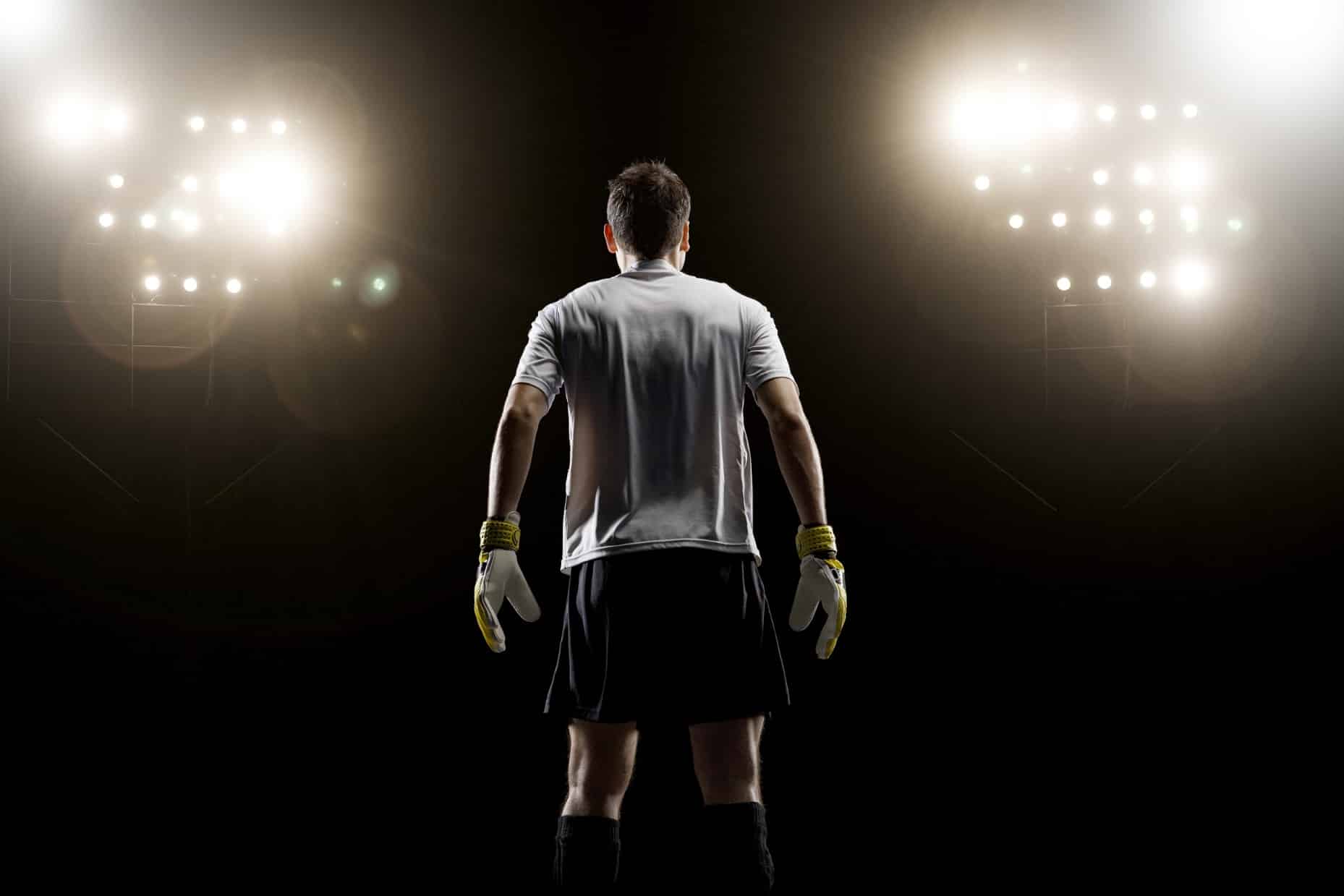 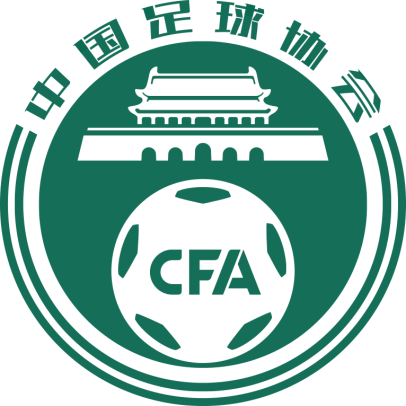 赛区基本信息表
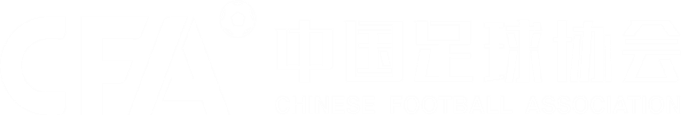 XX赛区

20XX年X月XX日
目录
01
城市信息
04
酒店
02
体育场
05
医疗
03
训练场
06
办赛经验
01
城市信息
城市信息
02
体育场
体育场信息
+体育场内场1号机位全景图+外场俯瞰图
示例：
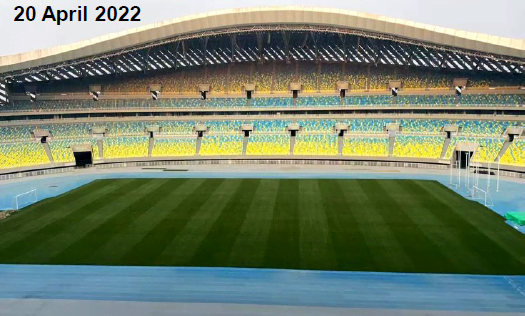 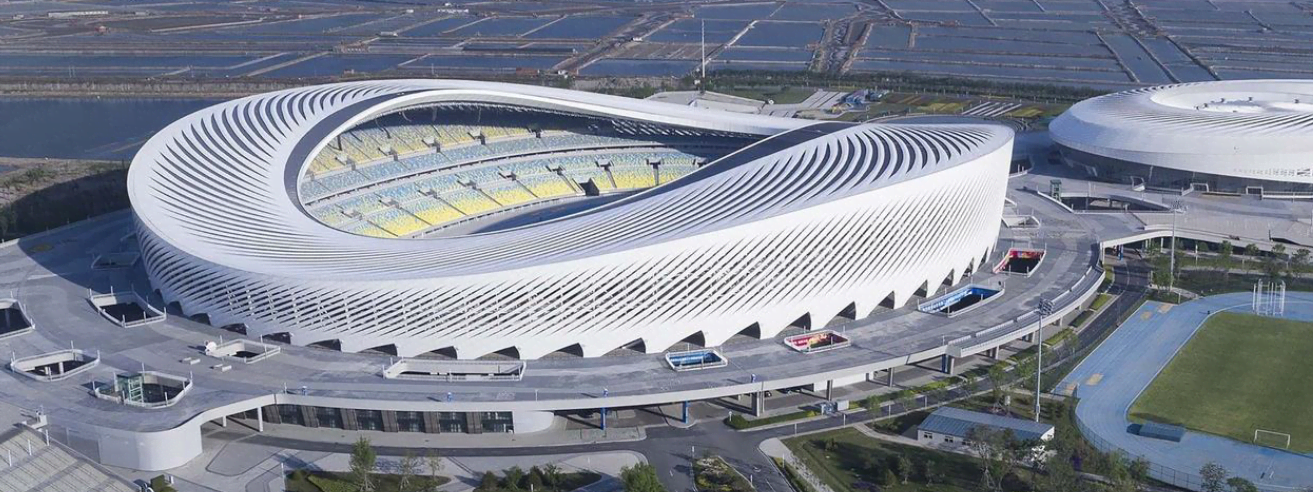 体育场信息
+提供体育场区位示意图。 示例：
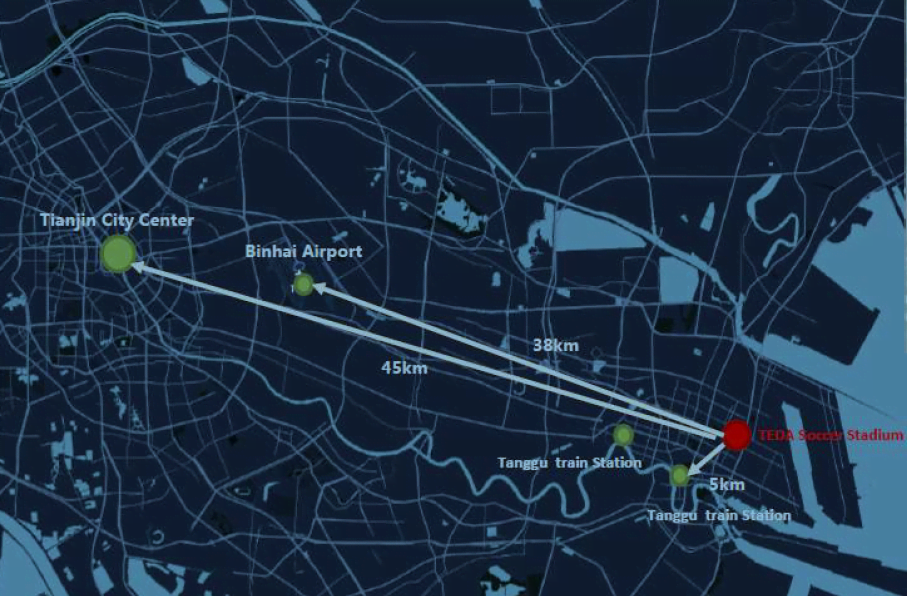 体育场信息
+提供体育场周边平面图。 示例：
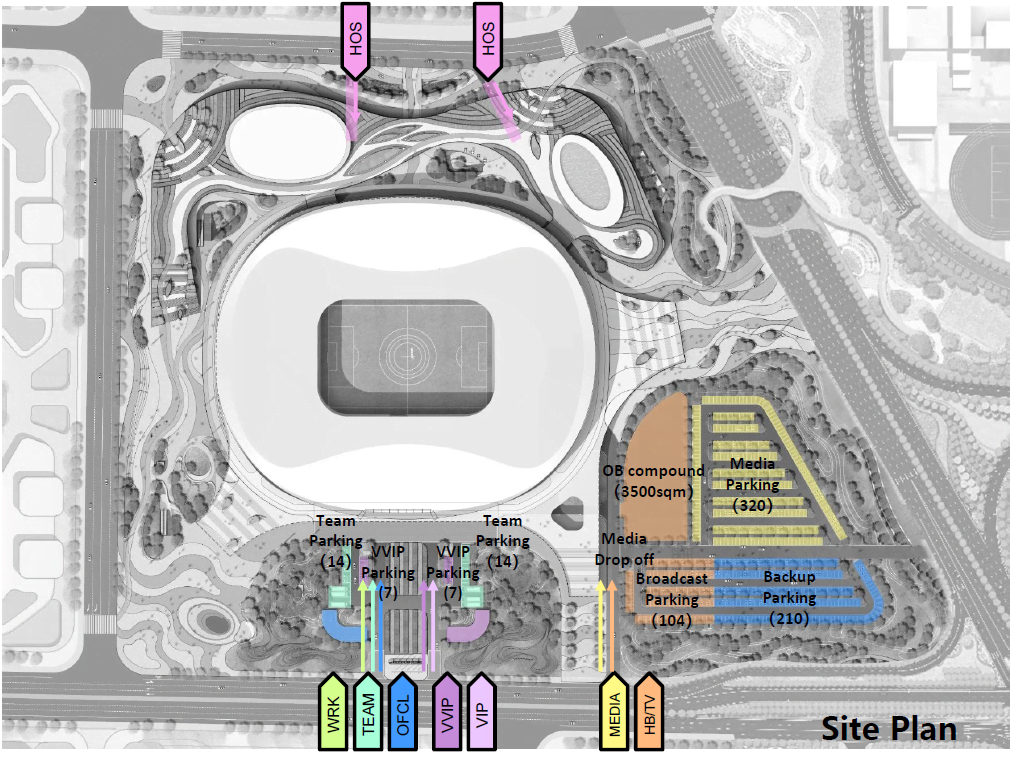 体育场信息
+提供体育场竞赛区平面图。 示例：
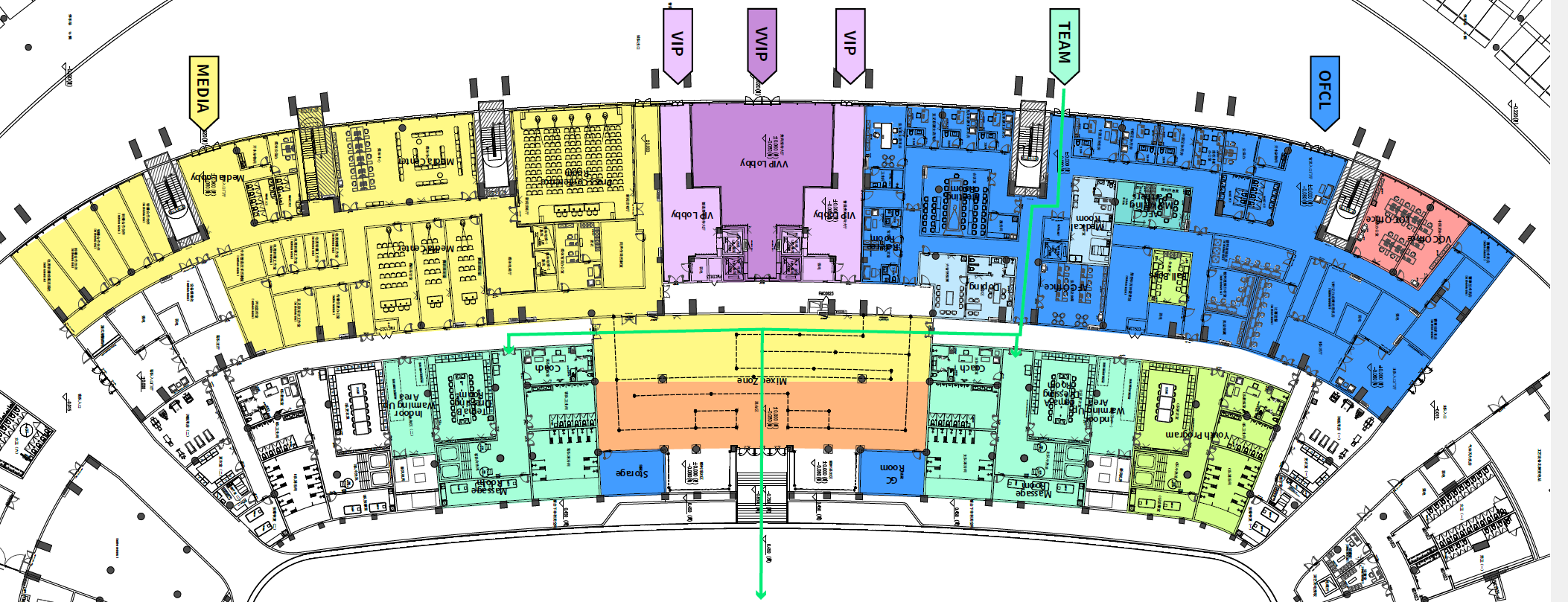 体育场草坪
+提供近期草坪现场照片。 示例：
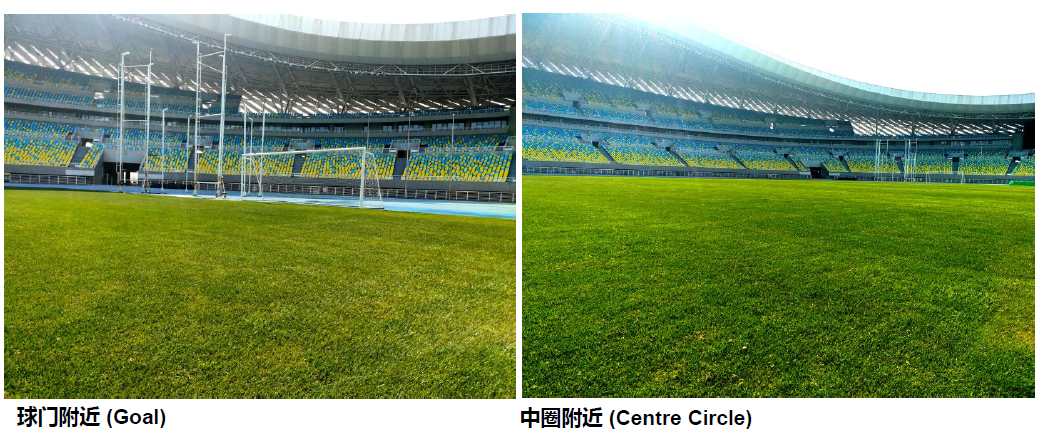 体育展示
+提供含大屏播放效果的现场照片。 示例：
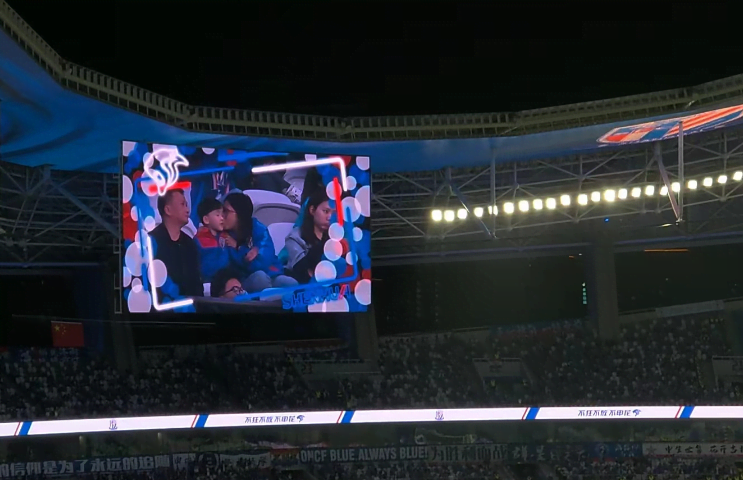 图片—体育场
替补席照片
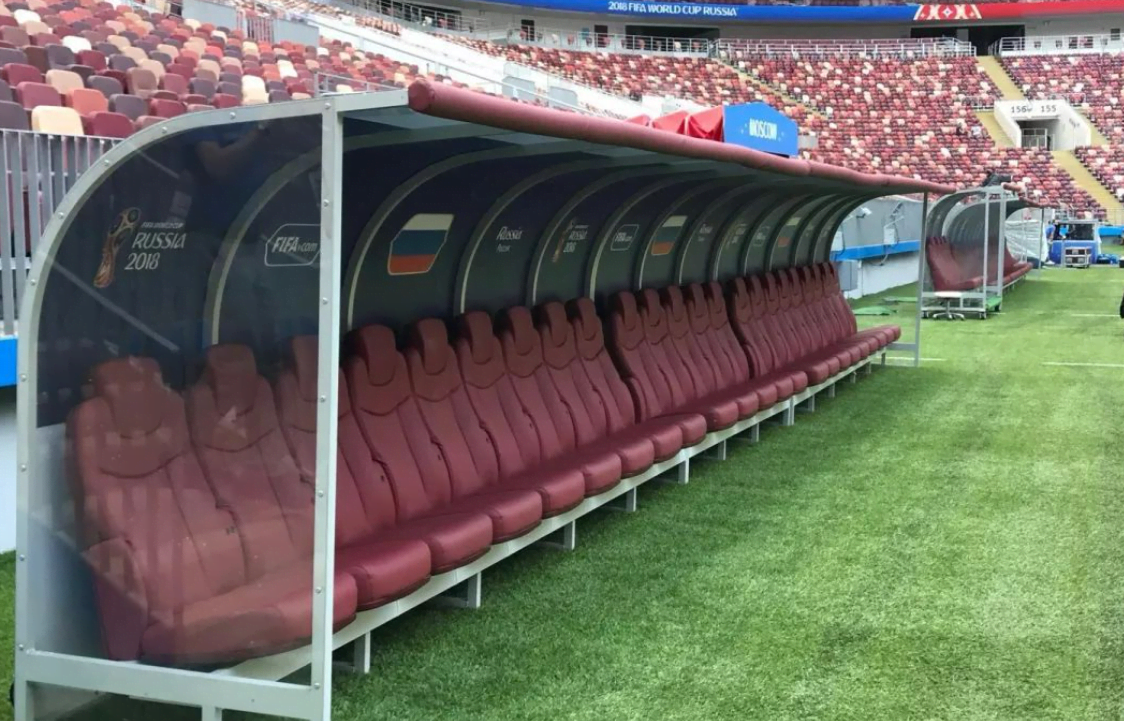 图片—体育场
球员入场通道到球场的图片，示例：
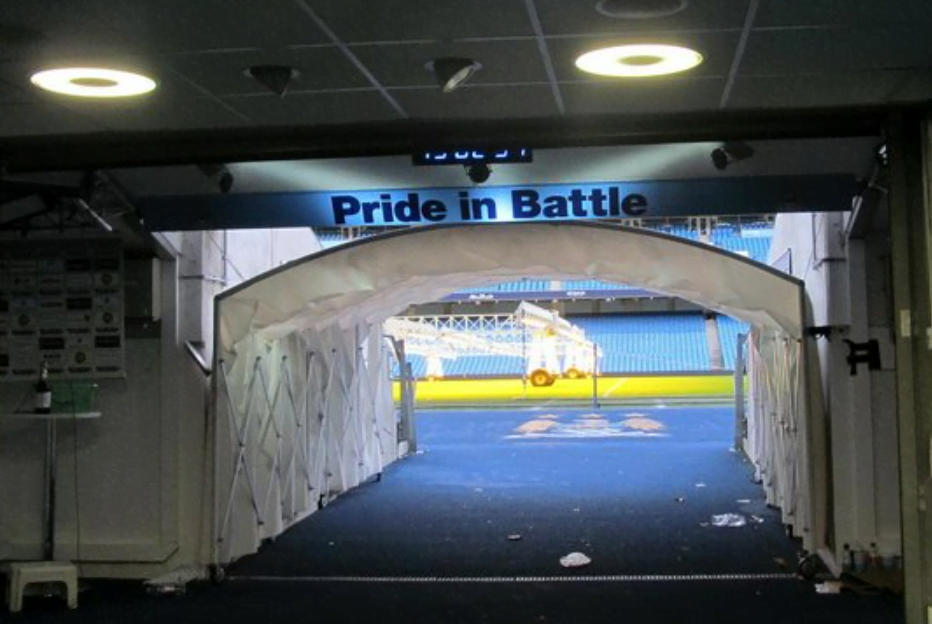 图片—体育场
从场地视角看主席台的图片，覆盖整个主席台及包厢，
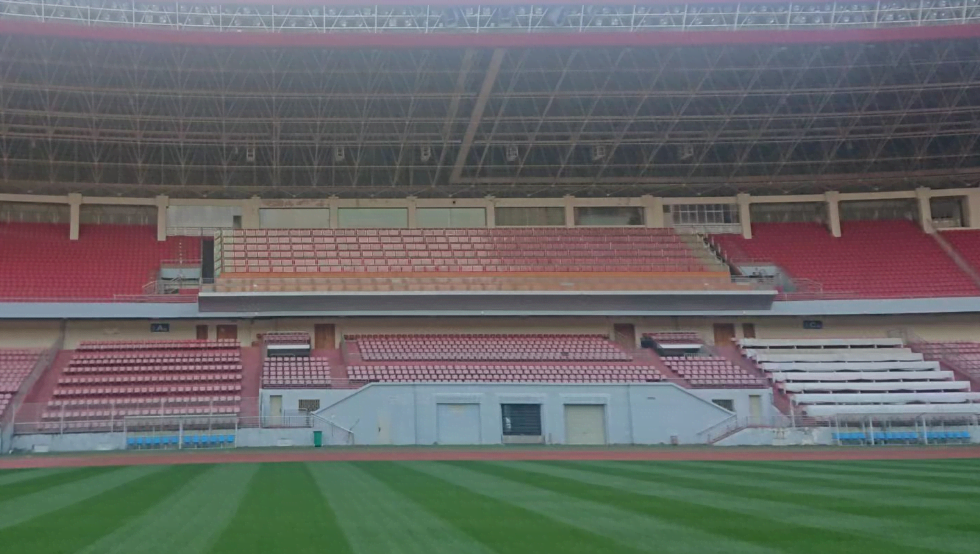 图片—体育场
贵宾休息室与主席台：
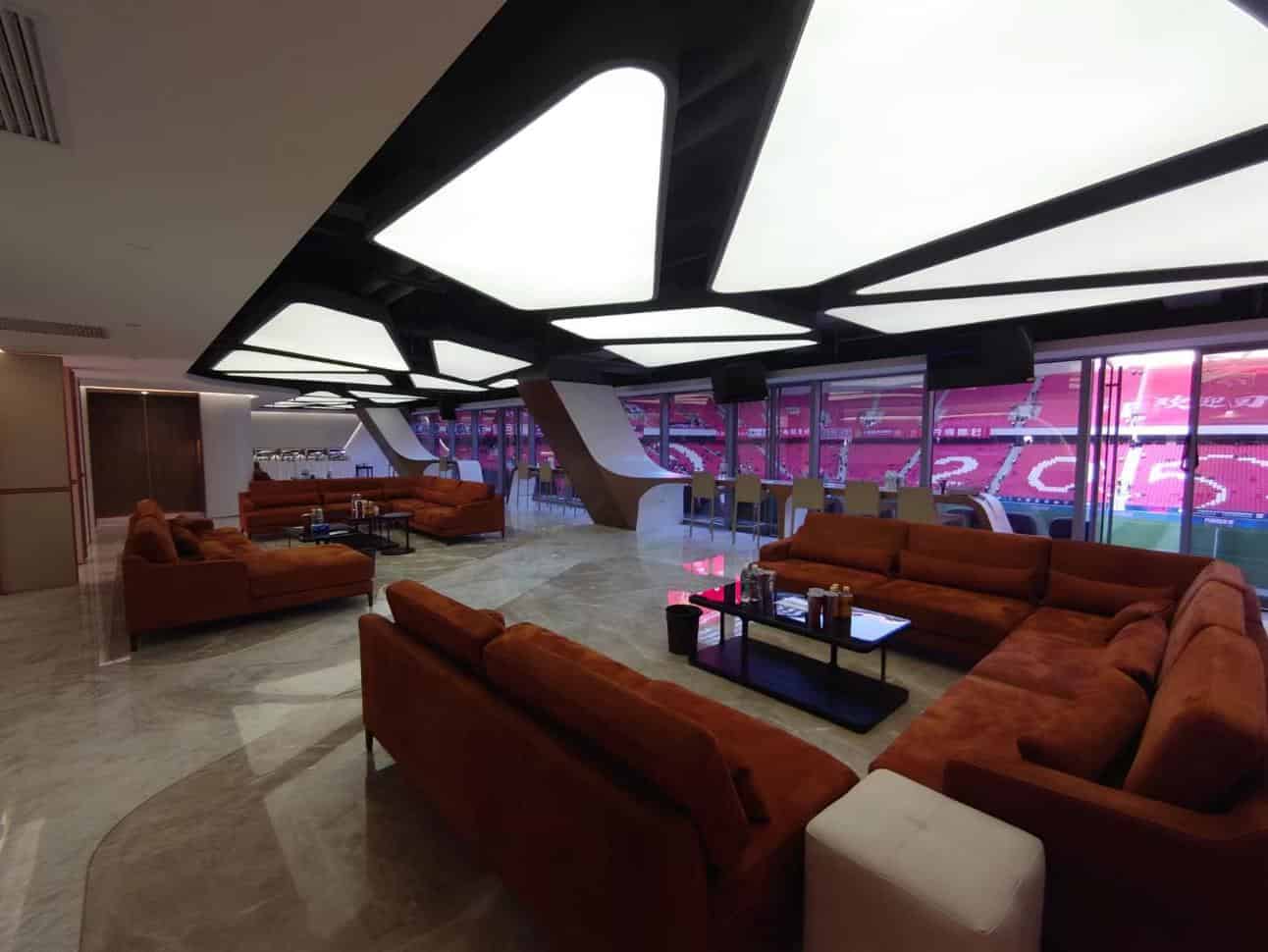 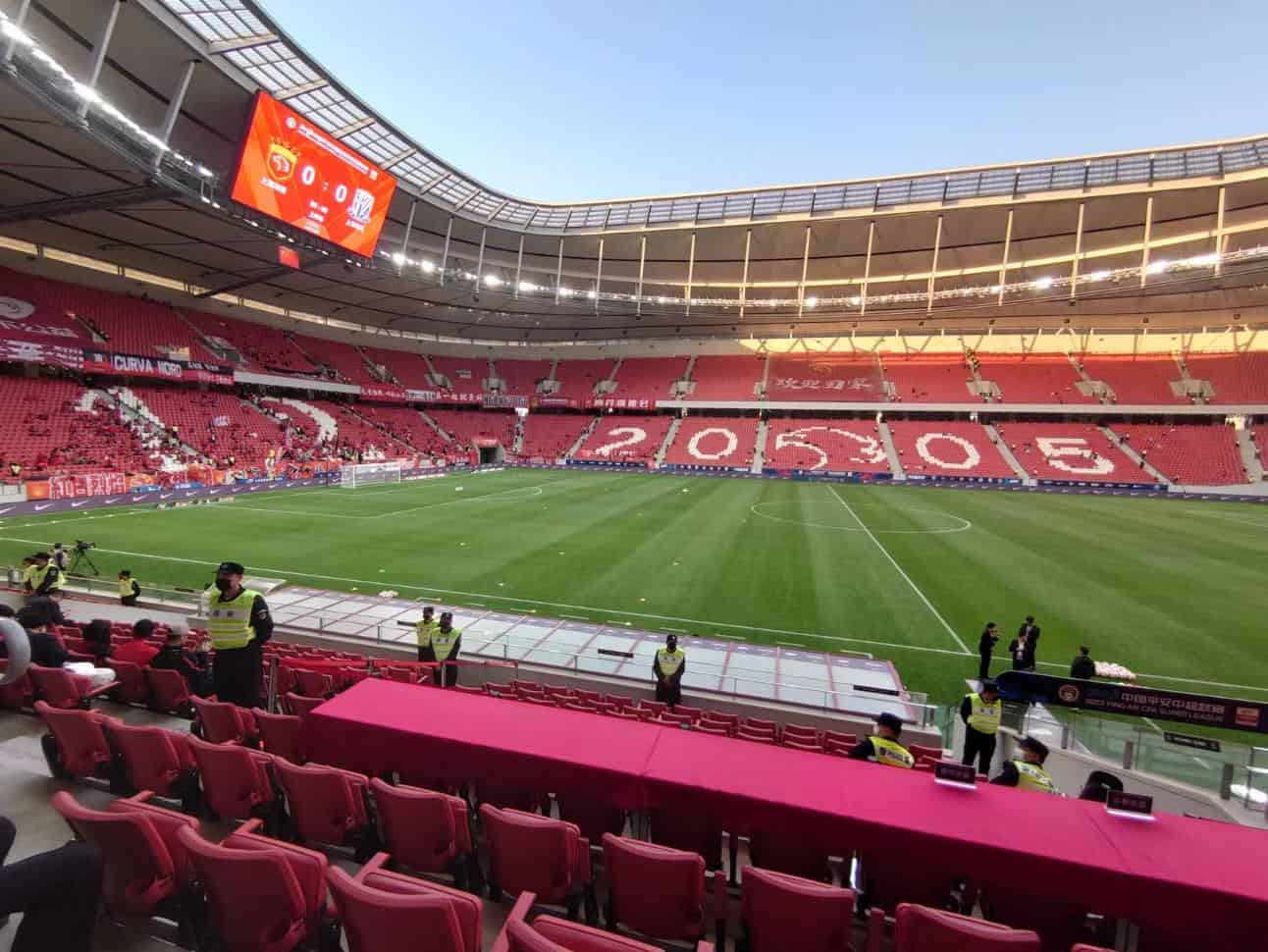 图片—体育场
体育场包厢、VIP休息室、主席台及VVIP
坐席数量、容量等信息（并图片一同参考）
附图片
附图片
附图片
图片—体育场
球队休息室，包括更衣室、洗手间、按摩室等，主客队休息室如规格不同可分开填写。
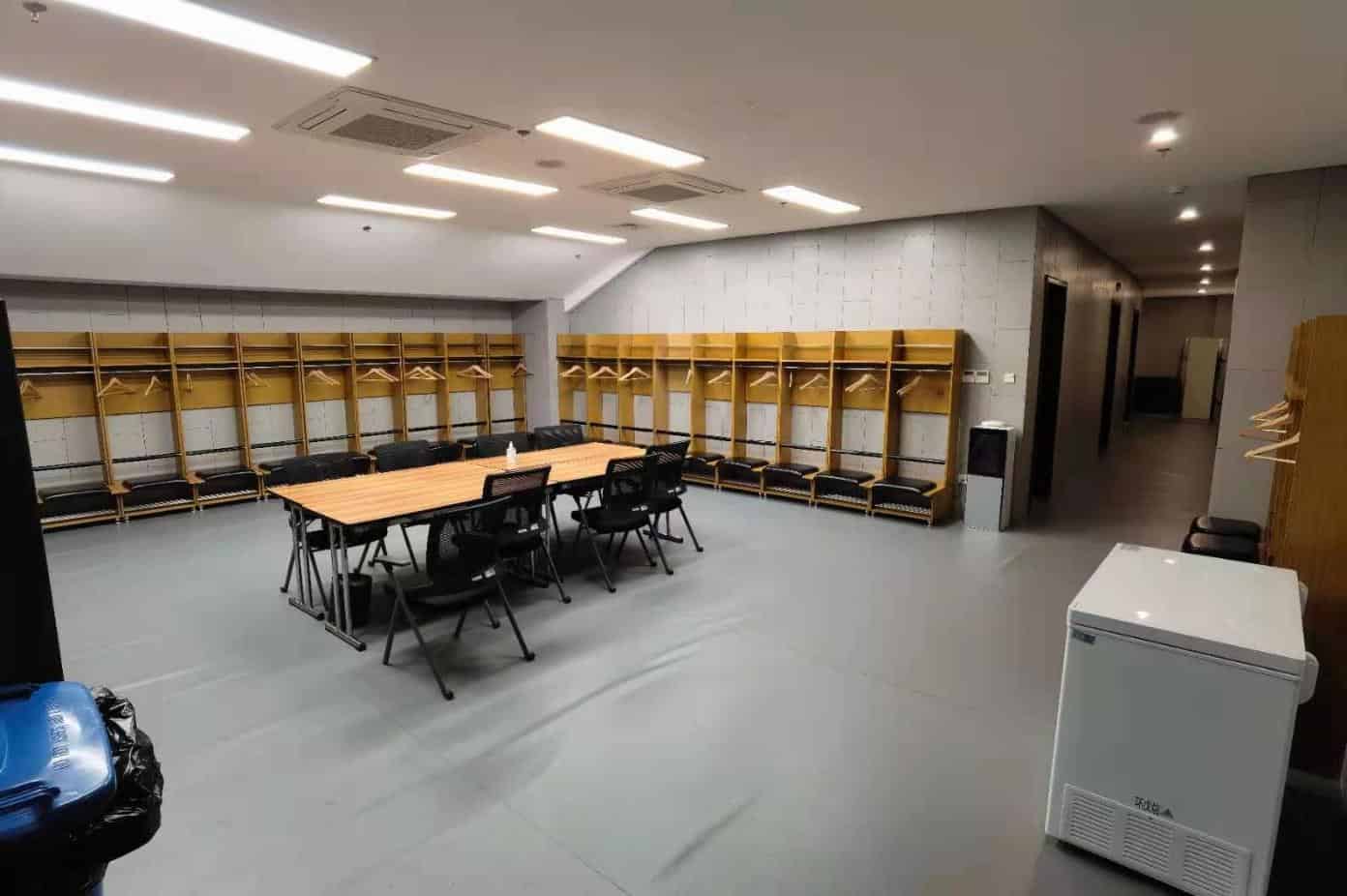 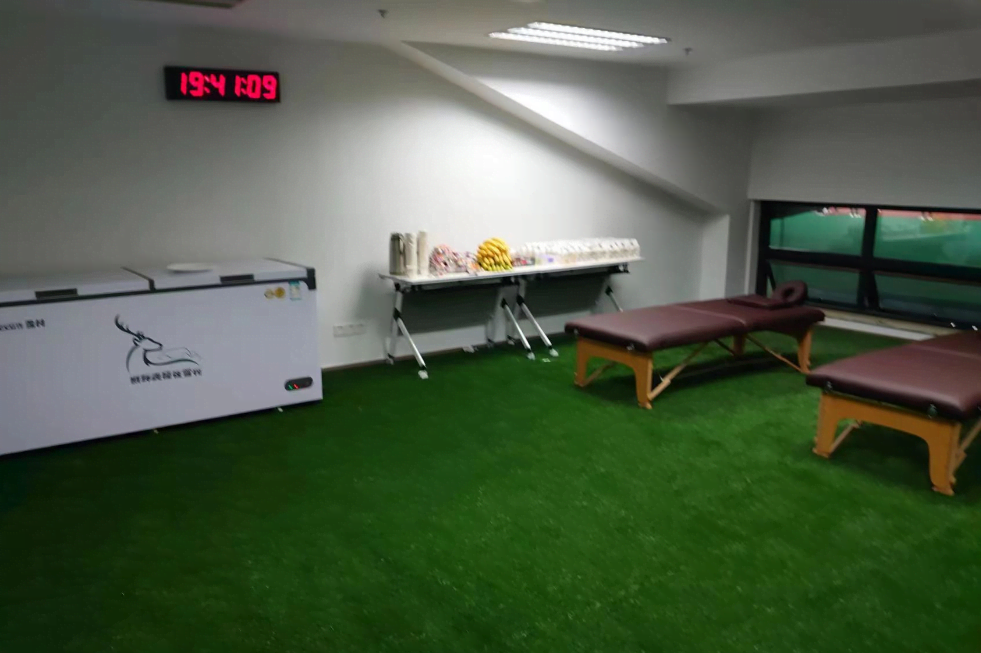 图片—体育场
裁判员休息室，包括更衣室、洗手间等
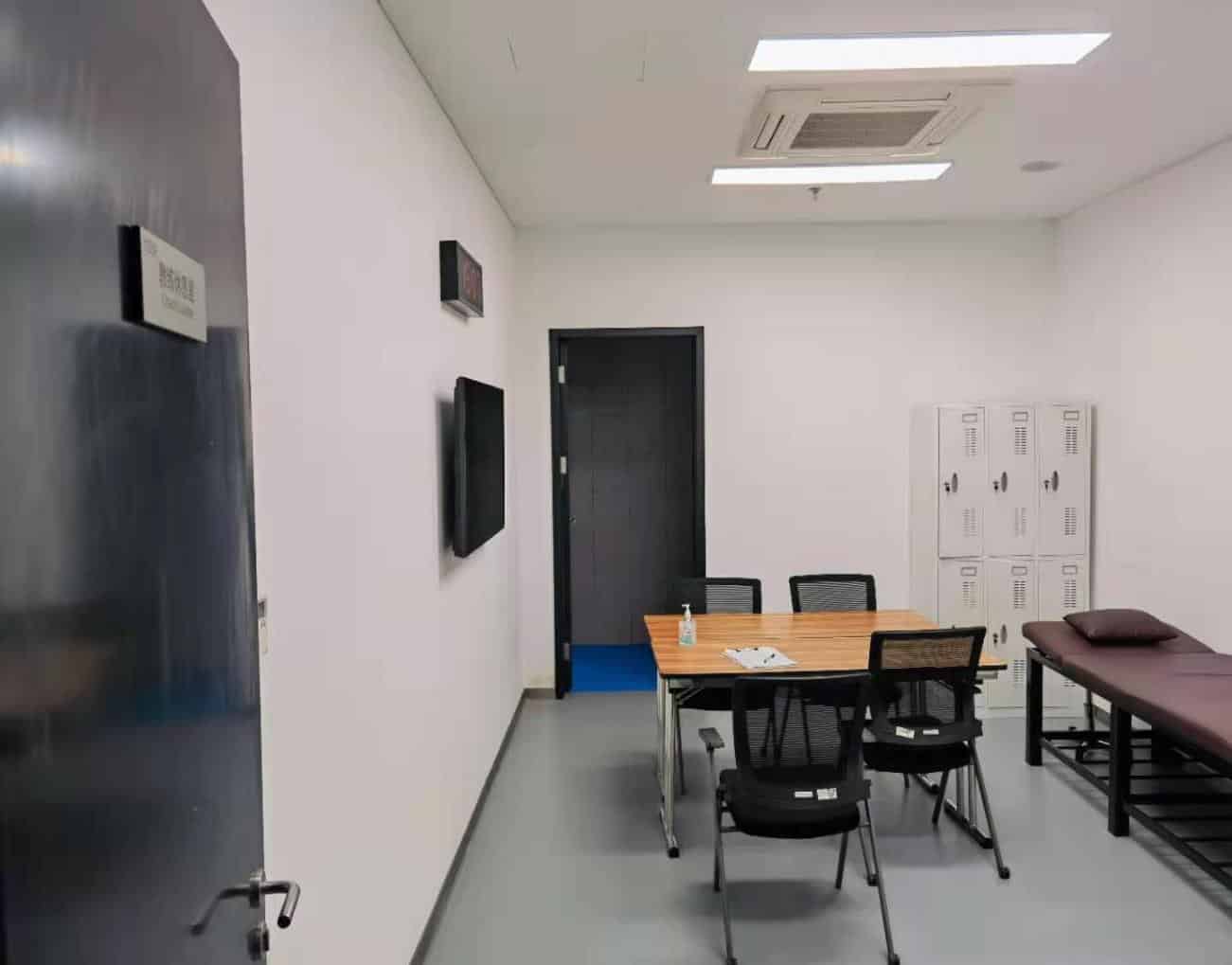 图片—体育场
竞赛办公室
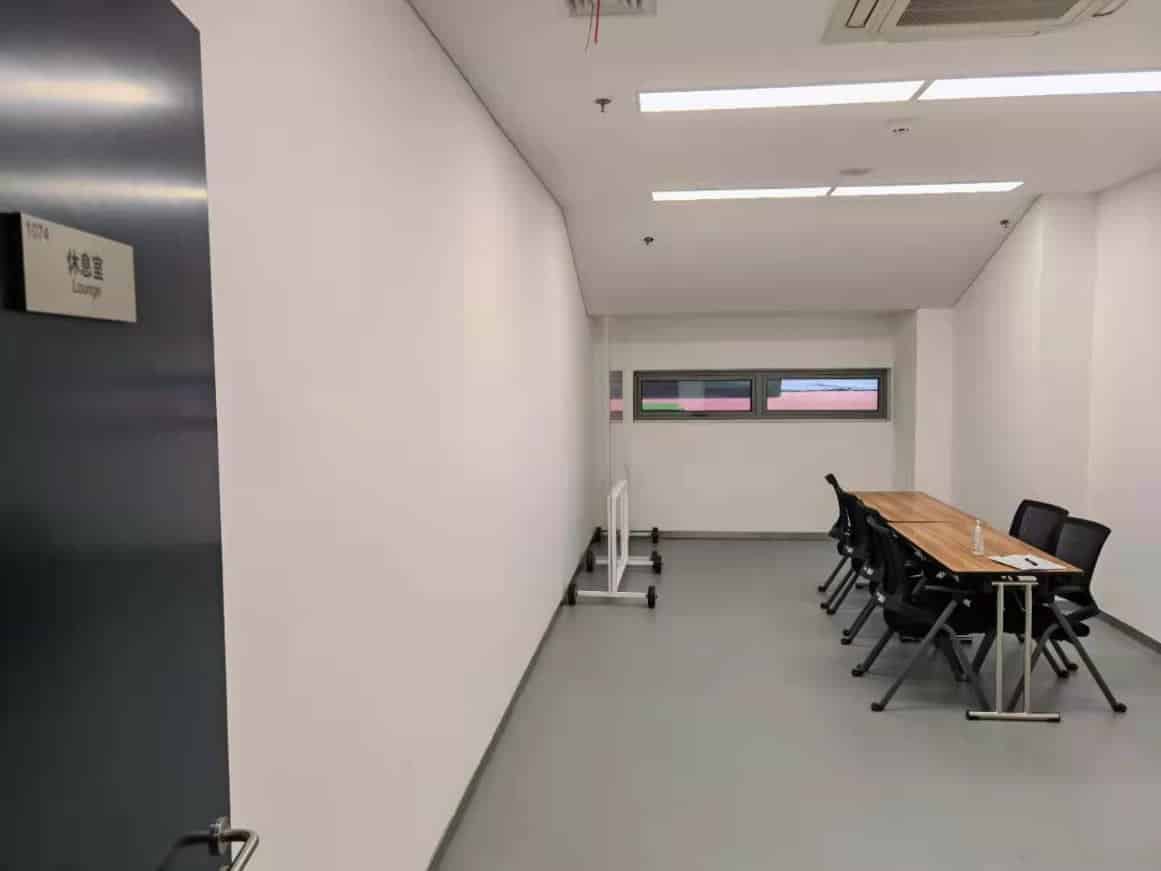 图片—体育场
比赛监督办公室
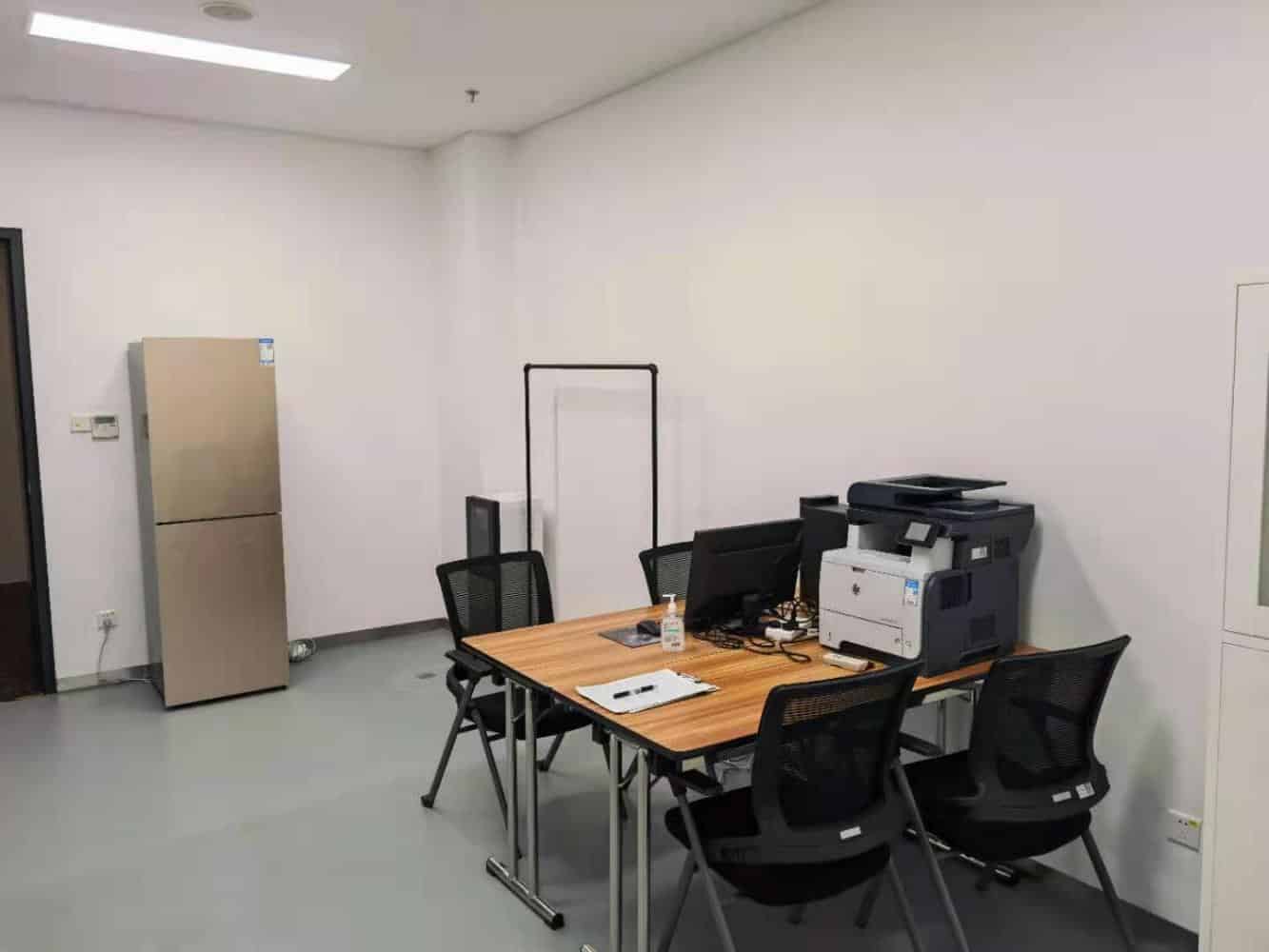 图片—体育场
医务室
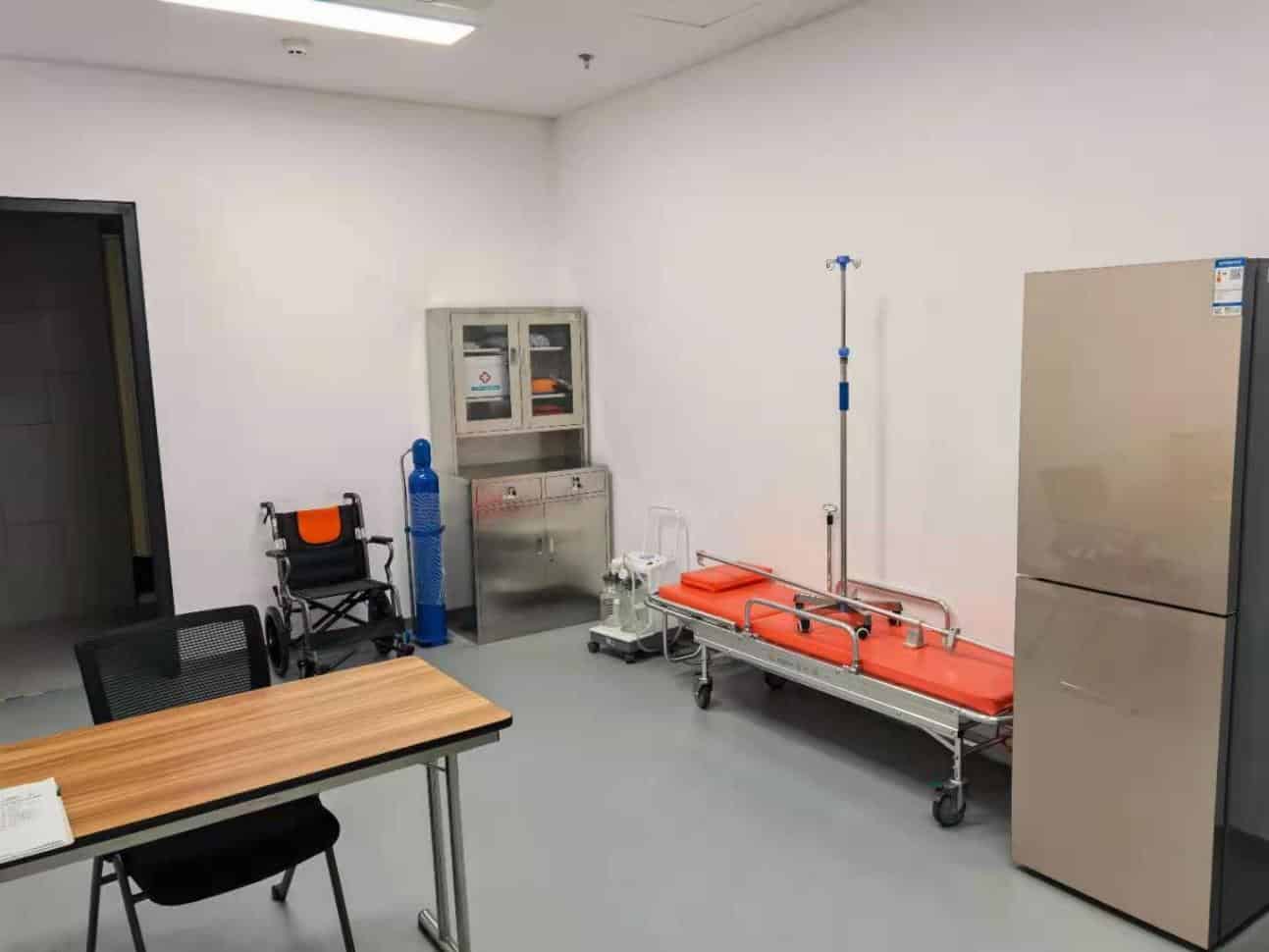 图片—体育场
兴奋剂检测室
图片—体育场
媒体新闻中心/工作间 :
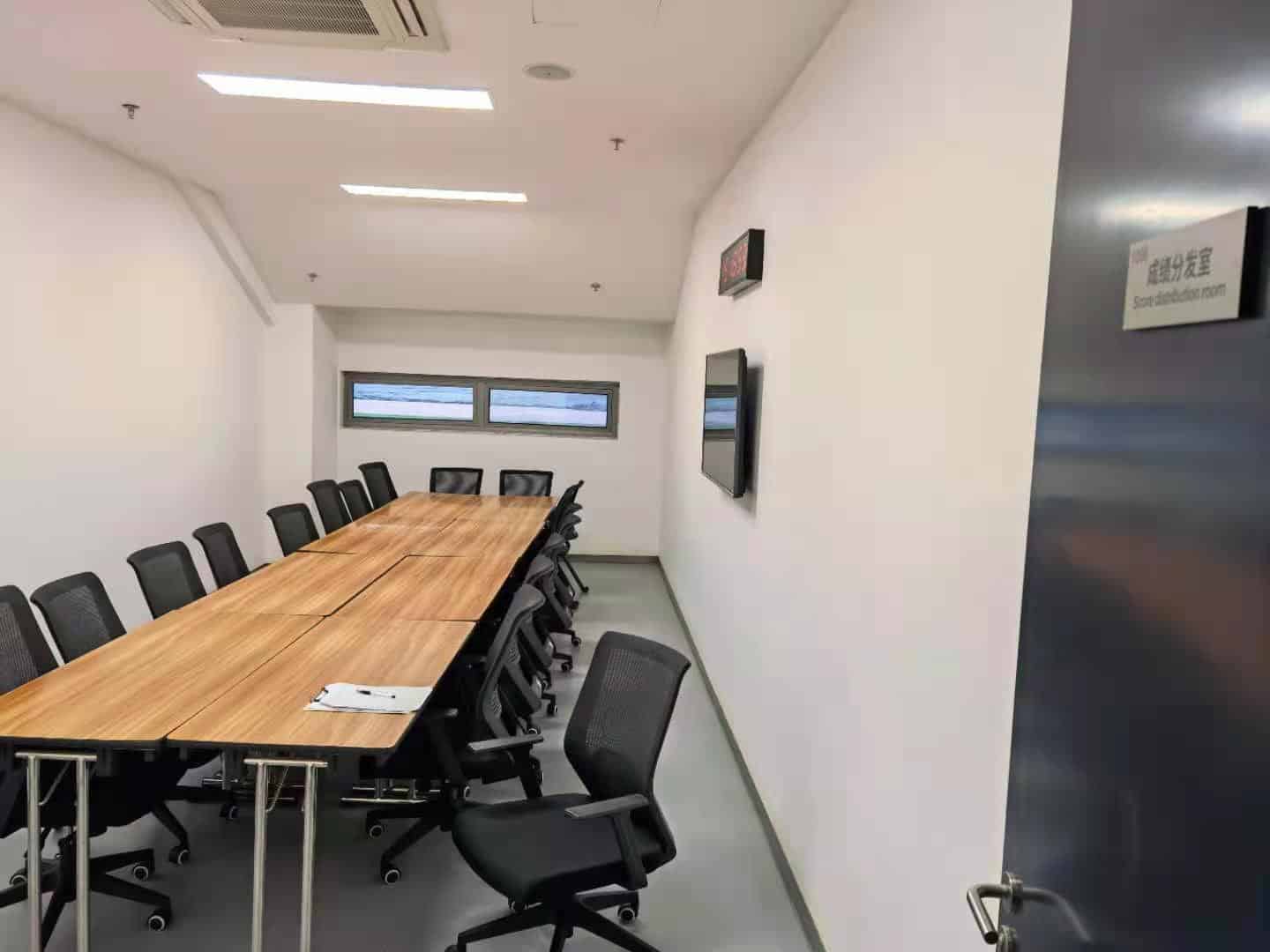 图片—体育场
新闻发布厅 :
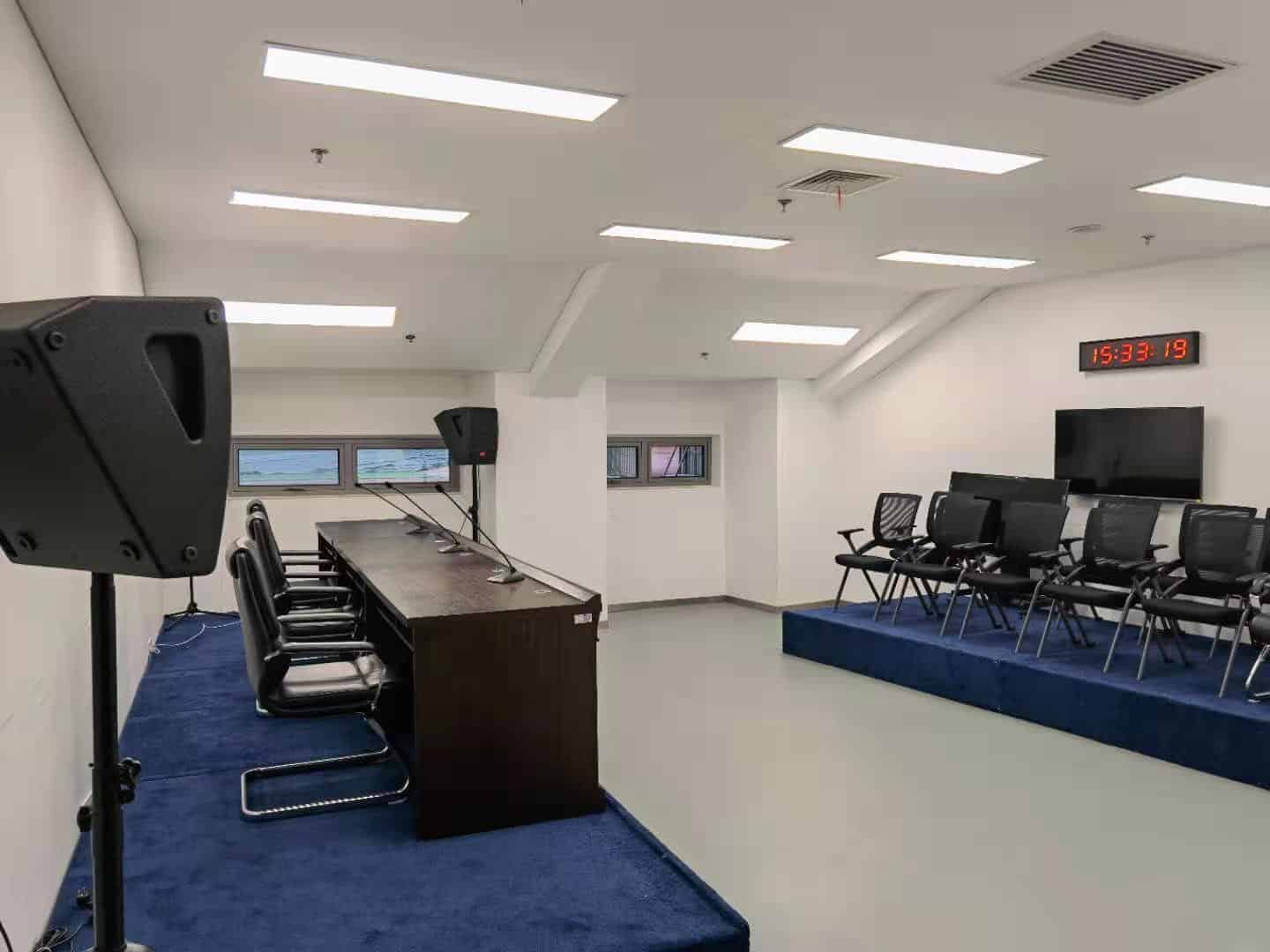 图片—体育场
媒体看台（文字记者席与评论席）:
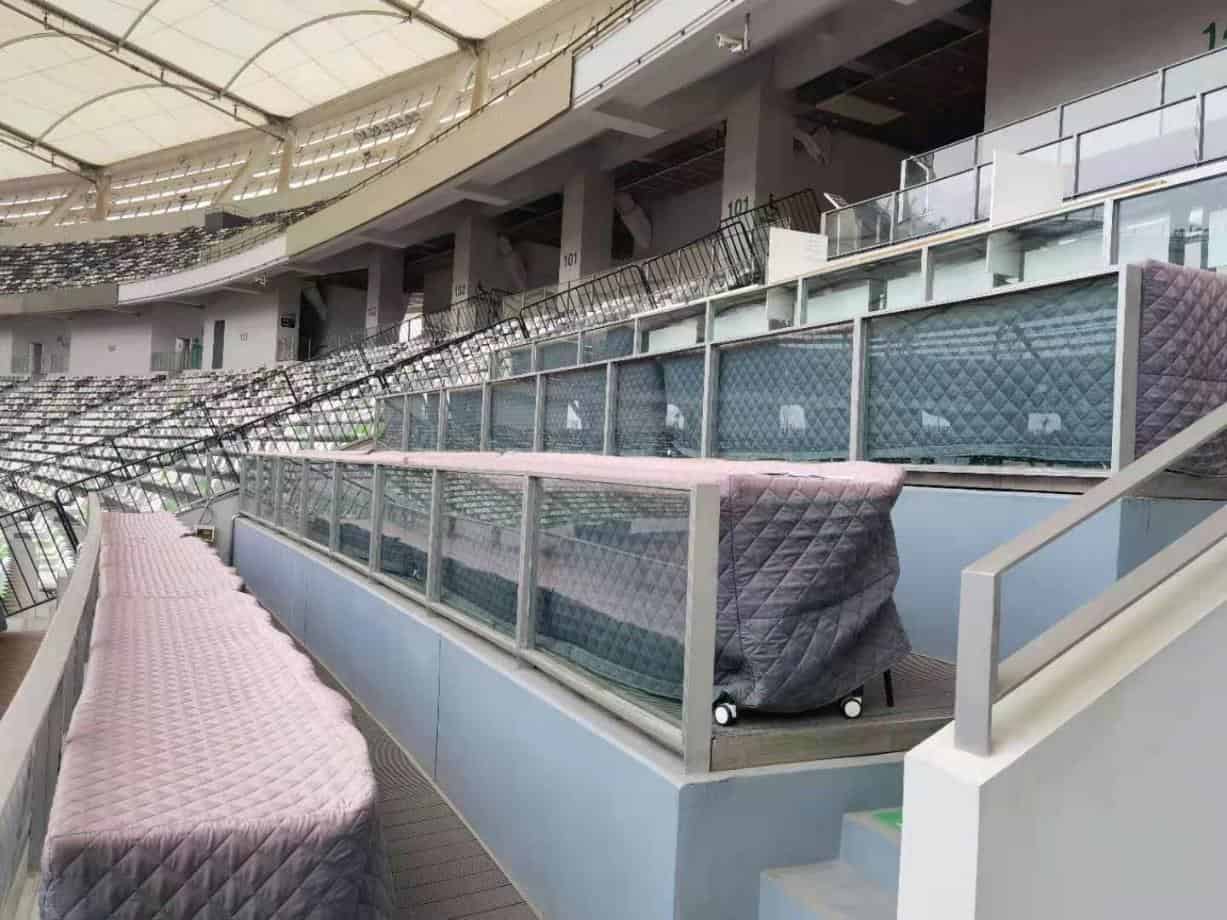 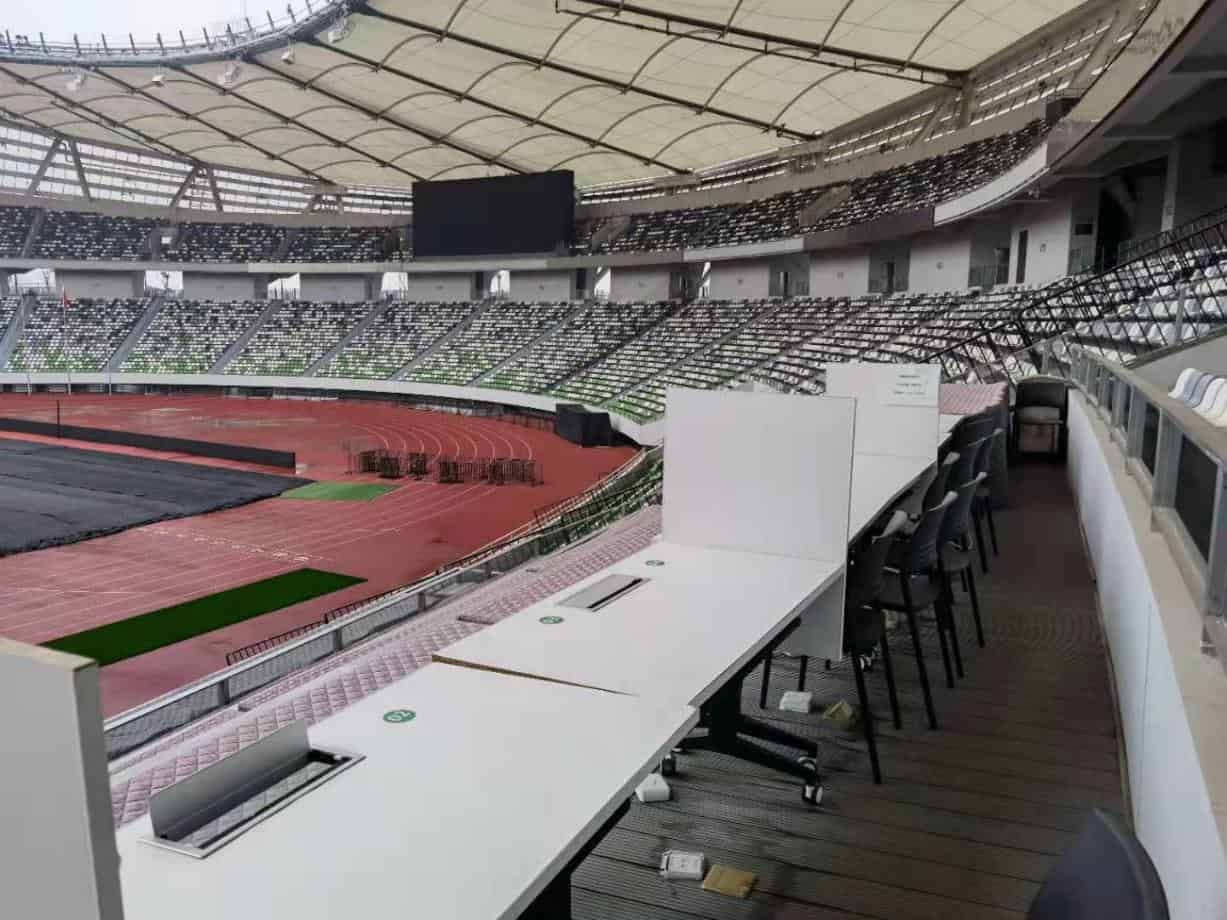 03
训练场
训练场
如有不同地址的多处训练场请分别提供本页
+提供训练场平面图。 示例：
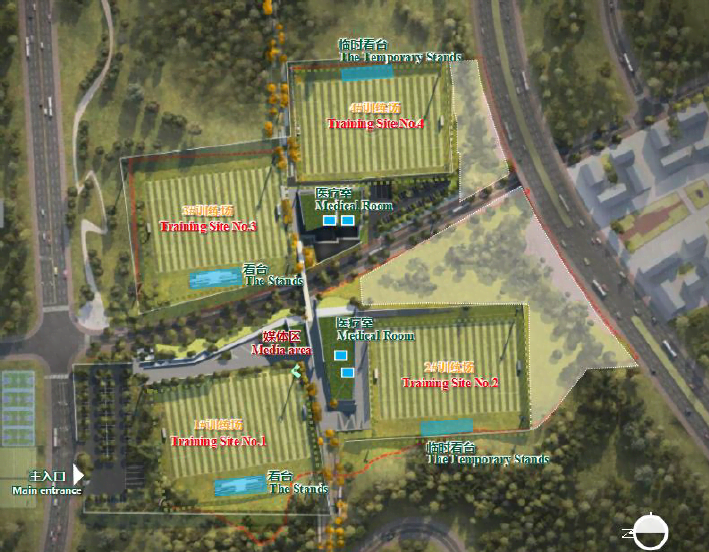 图片—训练场
训练场草坪近景，可参考体育场草坪提供近期草坪现场照片
图片—训练场
训练场功能房，可参考体育场功能房提供照片
04
酒店
球队酒店
+提供酒店照片。 示例：客房、餐厅、大堂等

如主客队酒店不同，请分别提供本页
比赛官员酒店
+提供酒店照片。 示例：客房、餐厅、大堂等

如竞赛官员、工作组酒店与裁判员酒店不同，请分别提供本页
05
医疗
医疗
06
办赛经验
办赛经验
近5年是否承办过中超联赛：

近5年是否承办过足协杯比赛：

近5年是否承办过国际比赛：
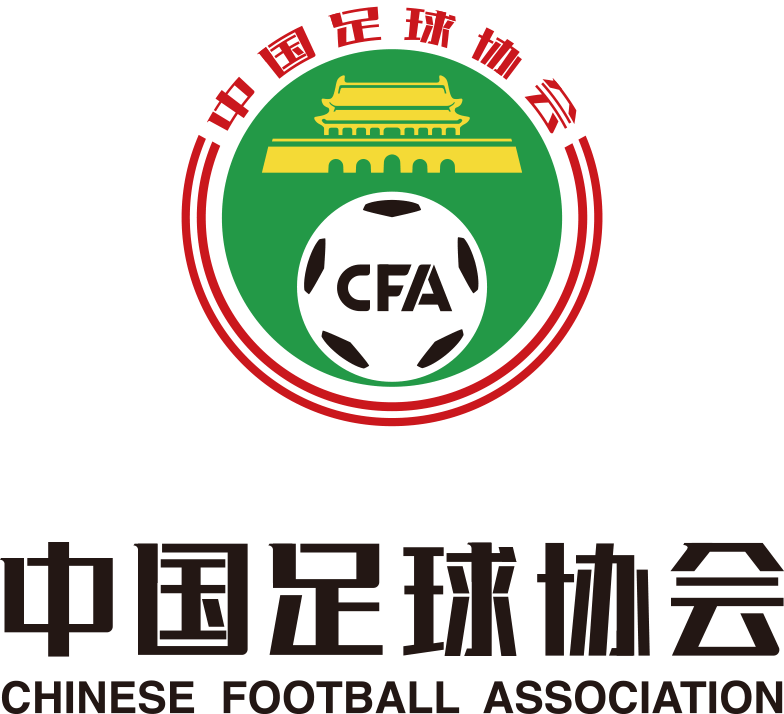 THANK YOU